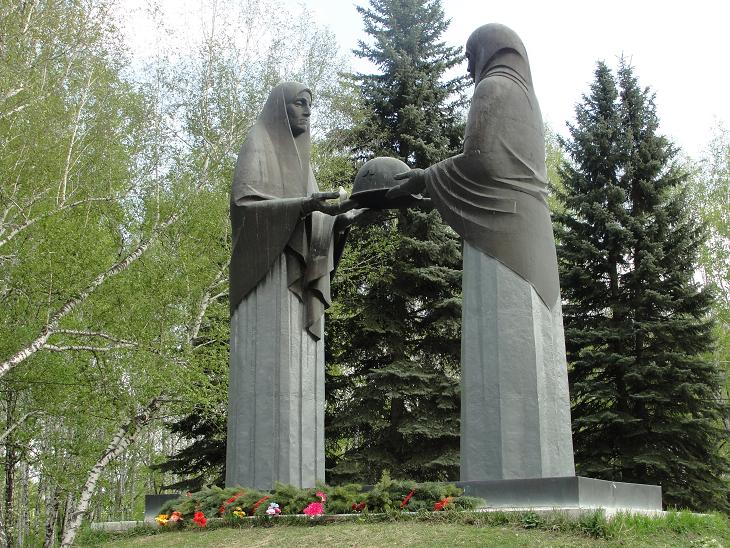 Мемориал «Память»
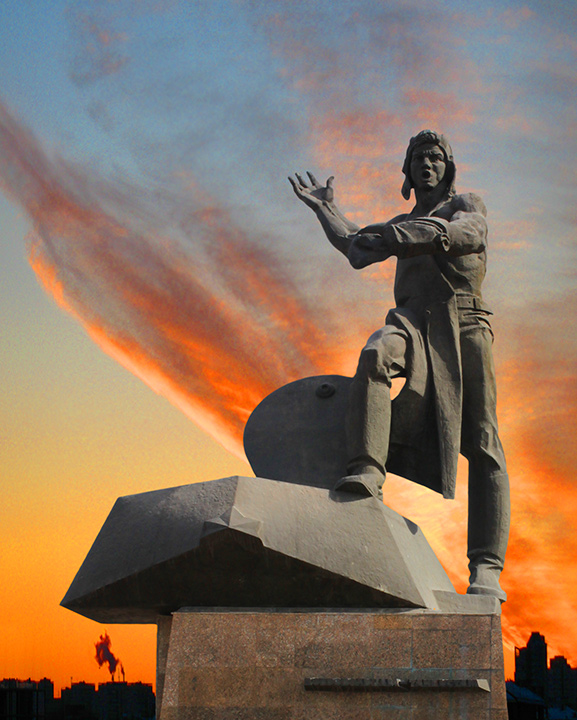 Памятник «Добровольцам-танкистам»
«Вечный огонь» – памятник Челябинска
Архитектурно-парковый ансамбль «Сад Победы»
Памятник защитникам Отечества
Памятник «Доблестным сынам Отечества»
Памятник Н. Кузнецову, находится около челябинской школы № 118, носящей имя героя.
«Сестричка»
«Катюша»